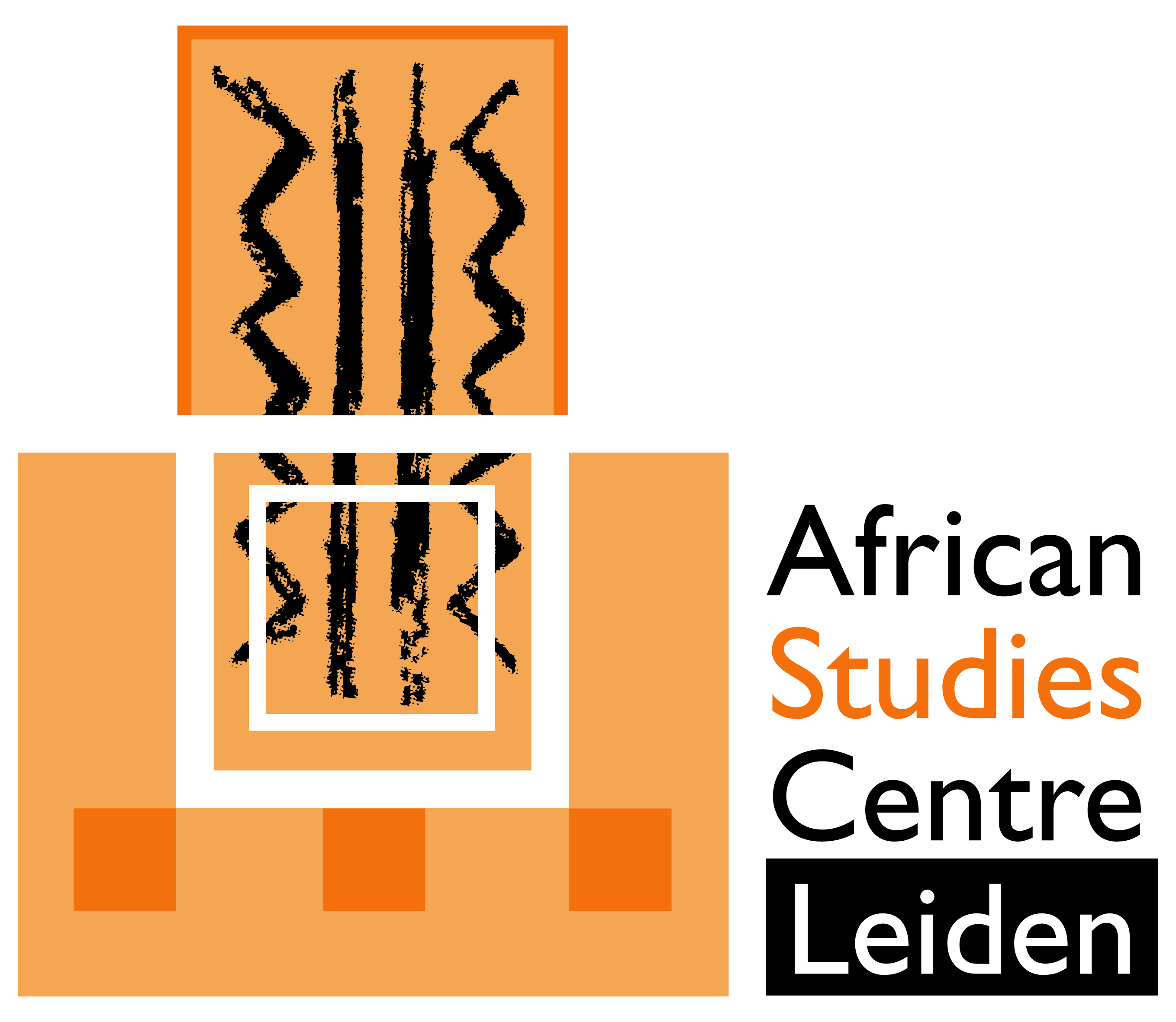 Leiden Alert Service African Studies (LASA)
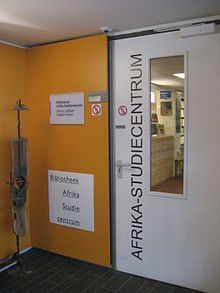 Ursula Oberst
African Studies Centre (Leiden)

	ELIAS 8th Annual Meeting 2014, Frankfurt, 20-6-2014
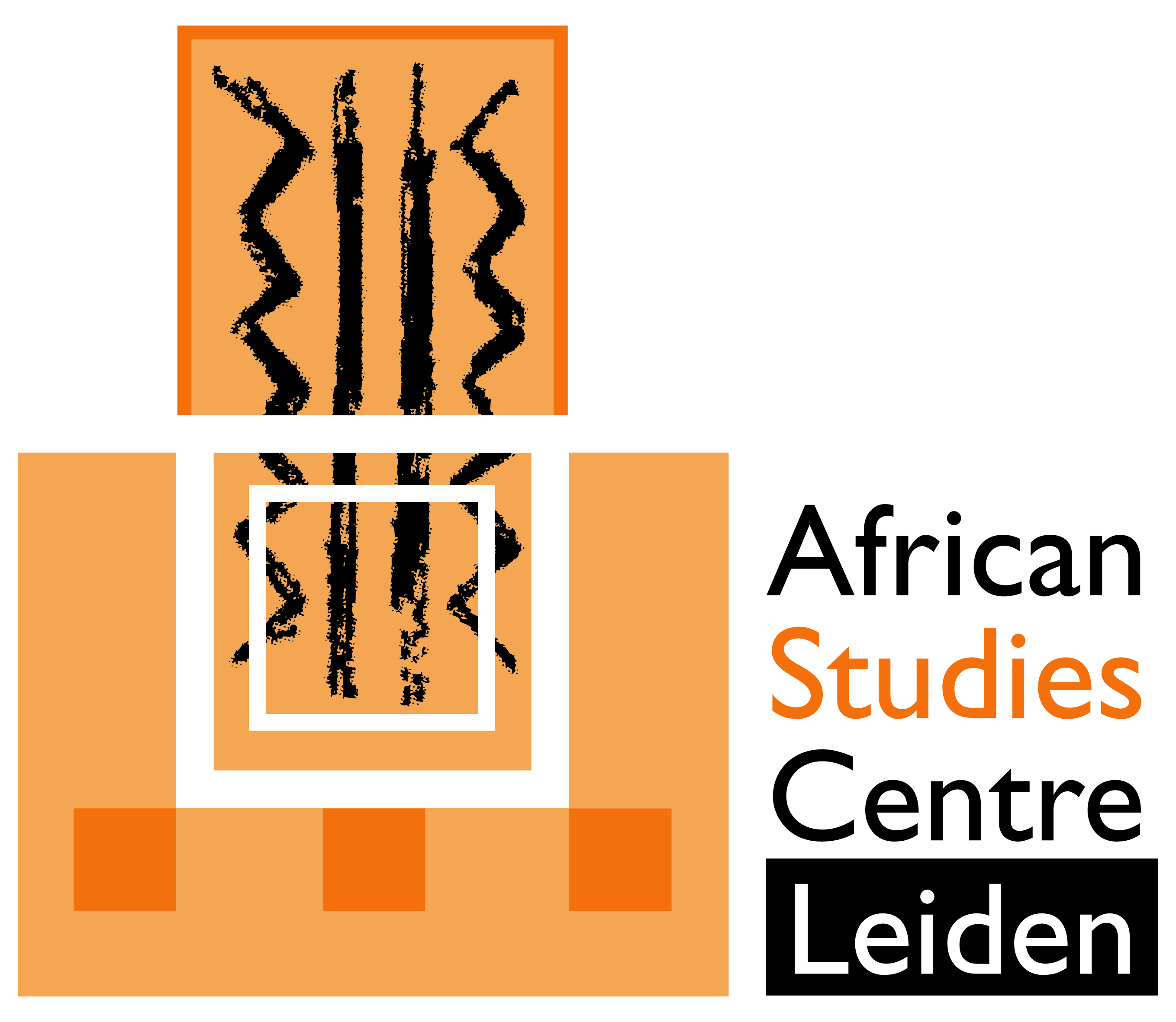 Content
LASA 1 : library alert service
(abstracting at the ASC; features; ASC subject      categories; technical background)
LASA 2 : acquisitions list
   (features; technical background)
LASA 3 : semi-automatic import of journal articles(features; technical background)
LASA 4: Connecting-Africa
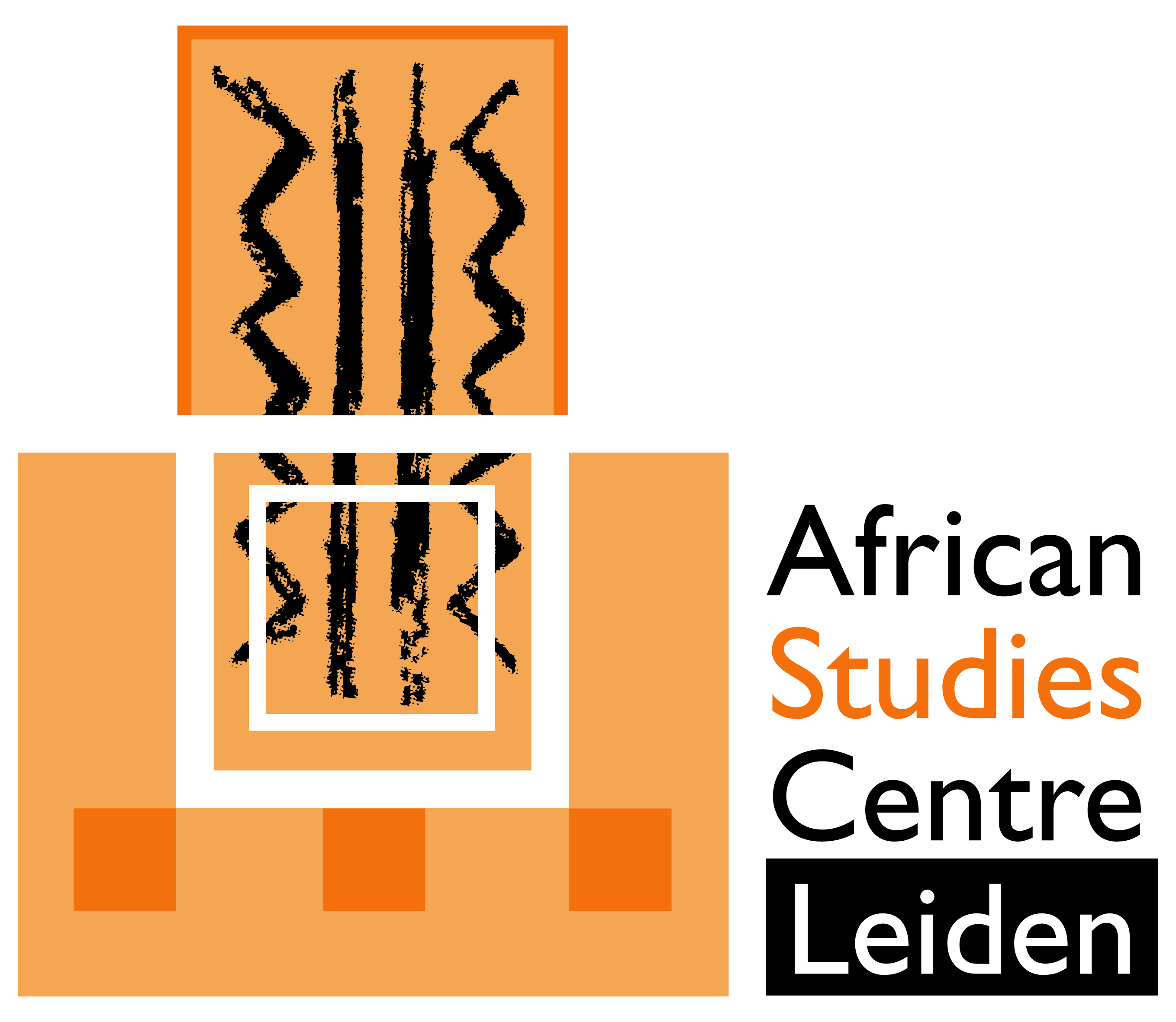 Abstracting at the African  Studies Centre
Abstracting started in the 1950s

Documentatieblad (1968-1993)
African Studies Abstracts (1994-2002)
African Studies Abstracts Online (2003-2014)

Total number of published abstracts:  about 80,000 in> 45 years


What’s next ?
Literature: Marlene van Doorn: “A half century of abstracting at the African Studies Centre Leiden”. In: African Research and Documentation: (2013), no. 123 p. 15-23
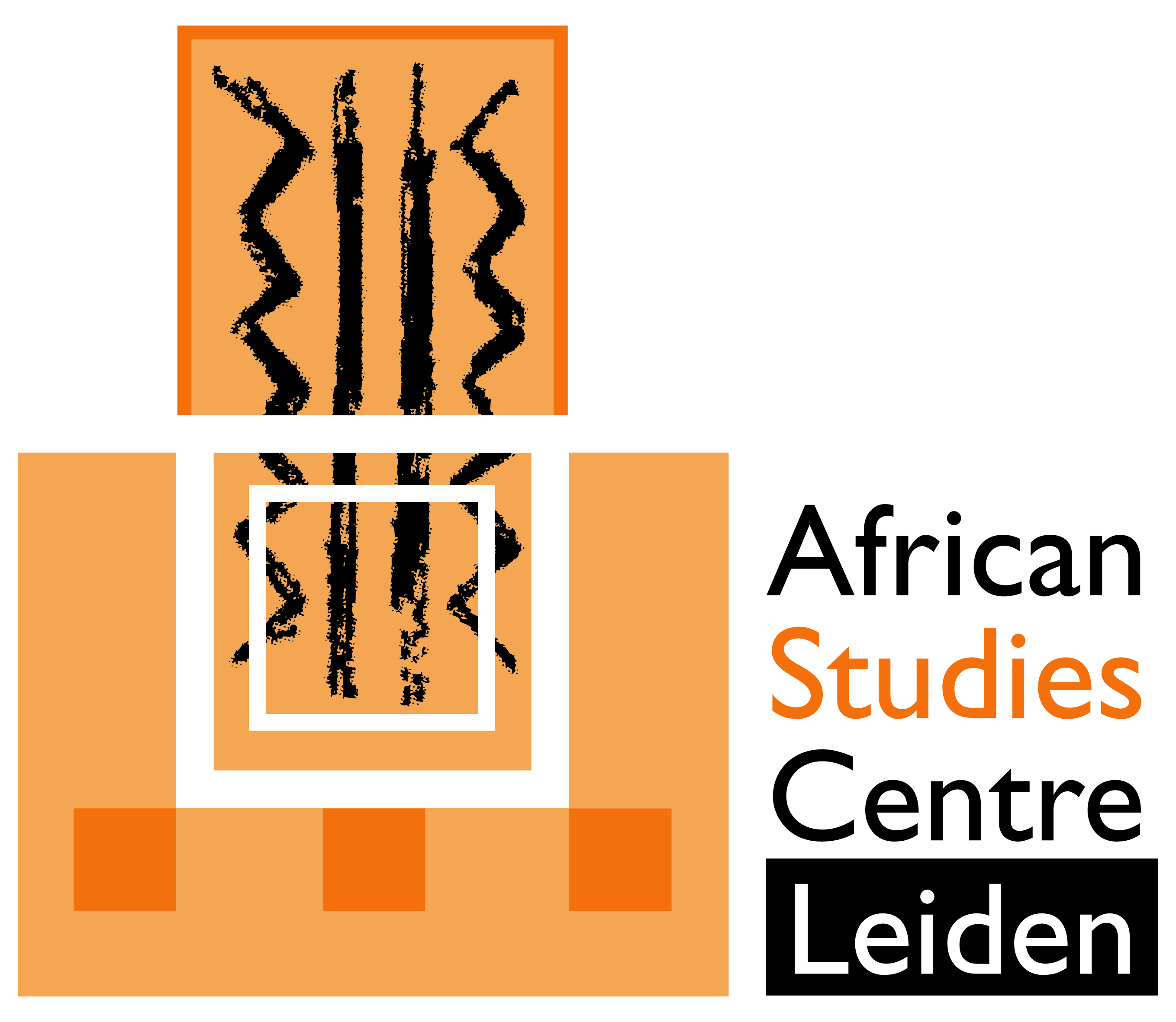 LASA 1 : library alert service
Resources:
ASC library catalogue
ASC collection inLeiden repository
Connecting-Africa

Choice:
Subject categories(from ASC thesaurus)
Countries

Delivery:
RSS
E-mail
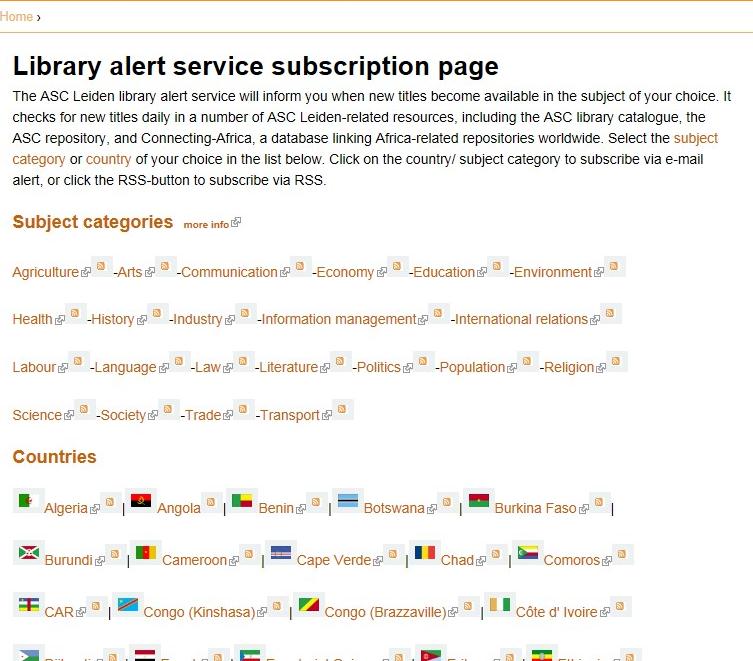 http://www.ascleiden.nl/content/library-alert-service-subscription-page
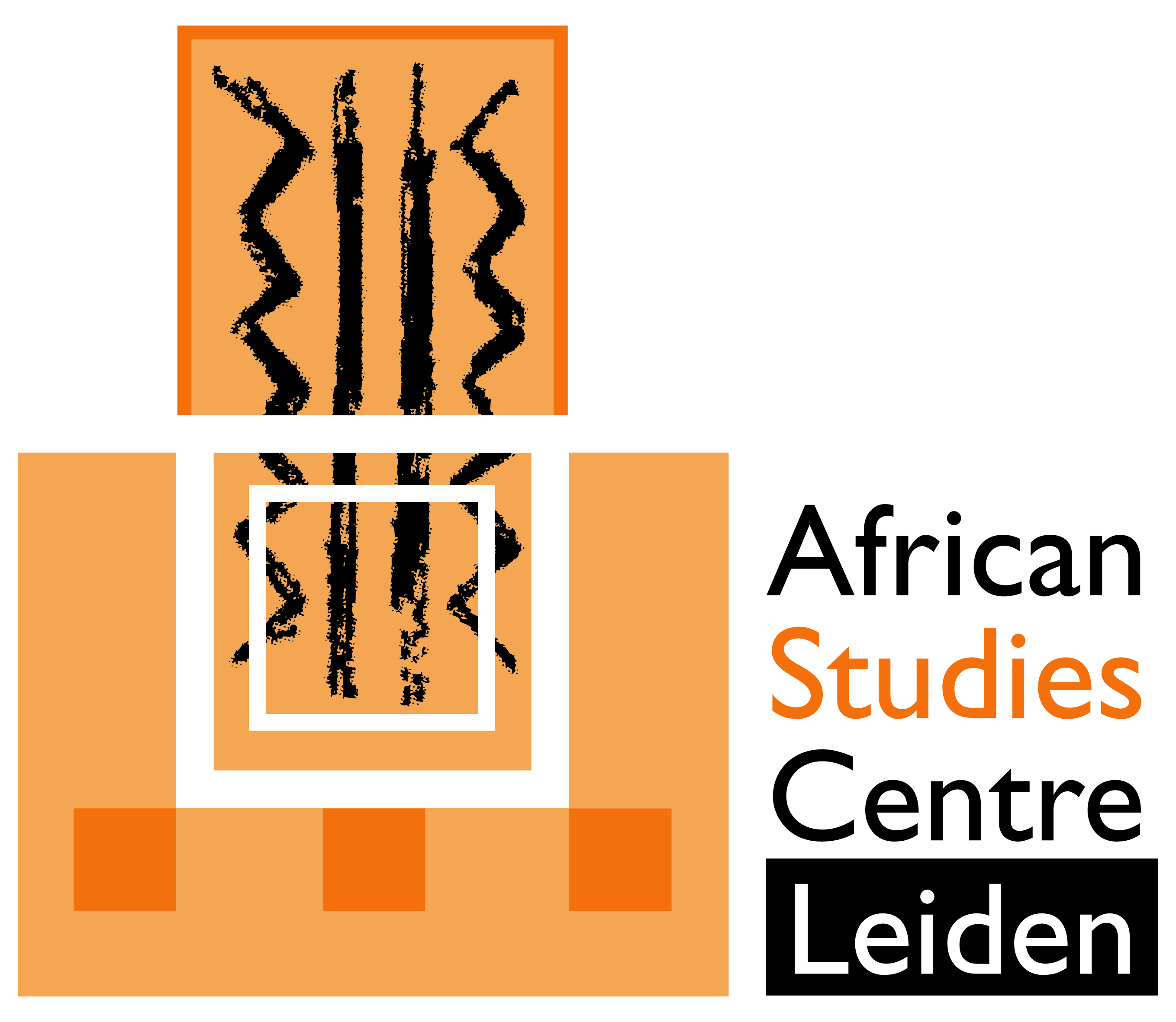 ASC subject categories
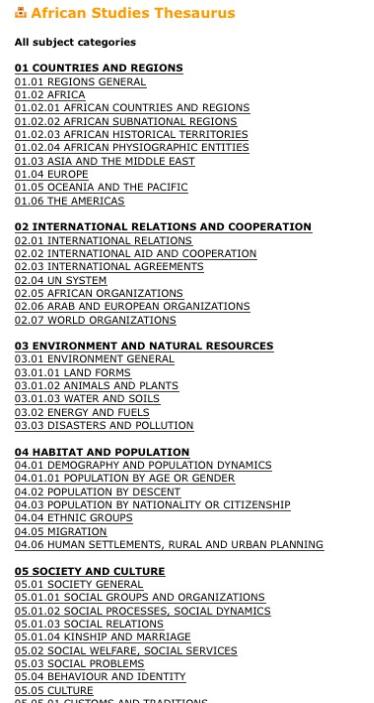 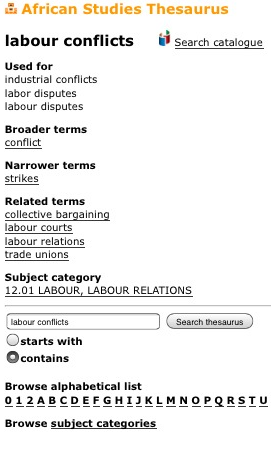 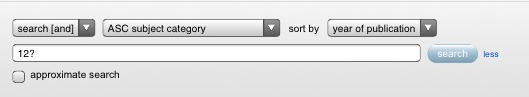 http://thesaurus.ascleiden.nl/
OPAC
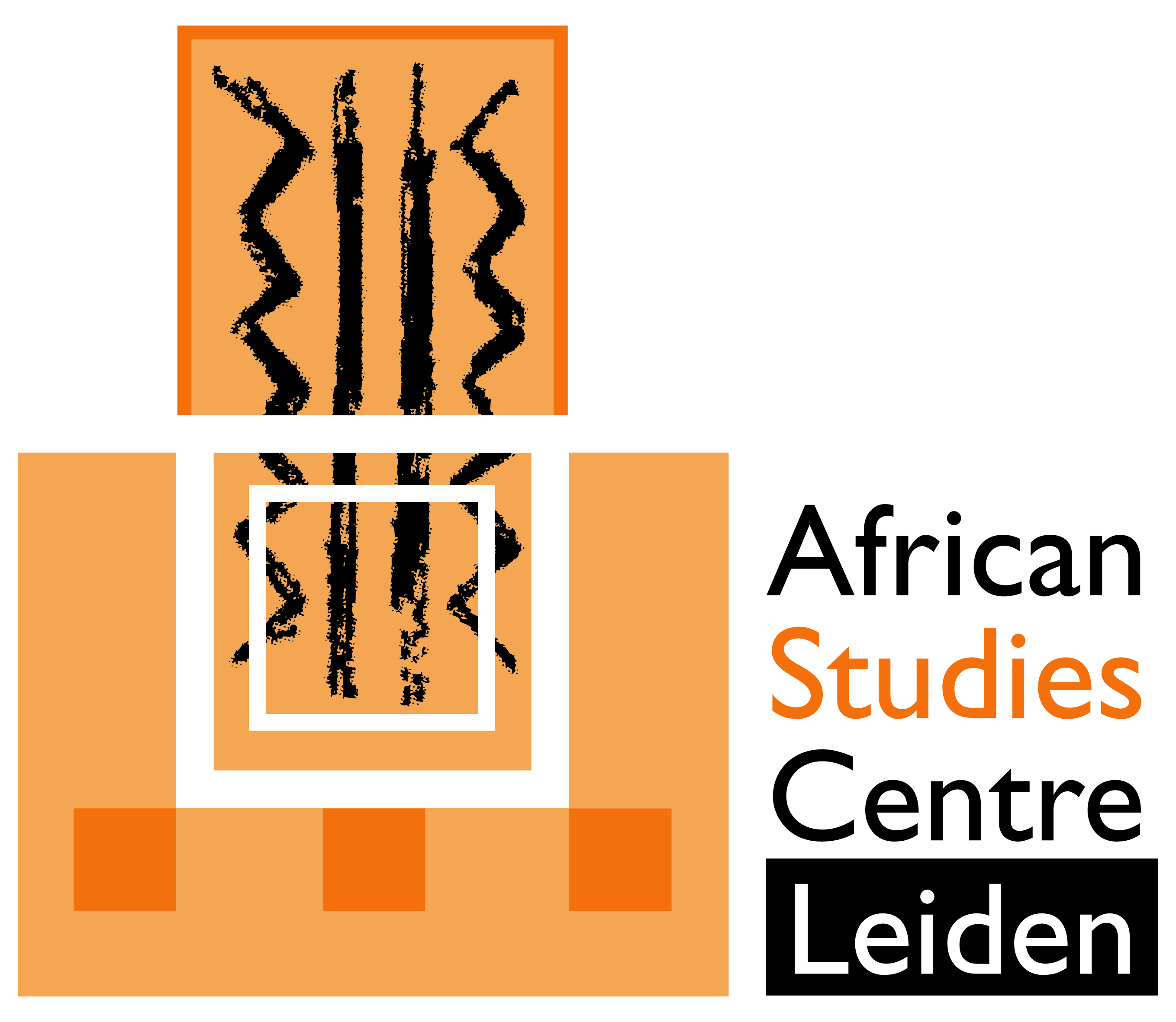 LASA 1 : library alert service
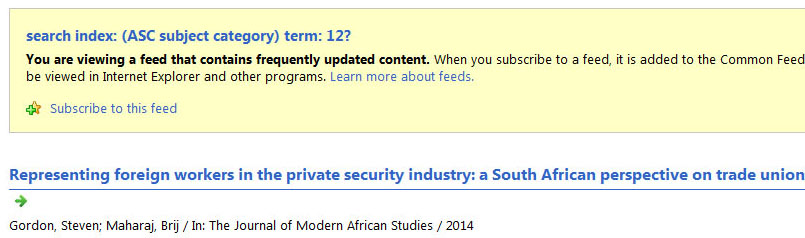 Technical background:

RSS Feeds
Yahoo Pipes (feed aggregator and manipulator)
Feedburner (feed management tool)

Creator:
Germa Seuren, g.seuren@ascleiden.nl



Tip: Starting point Yahoo Pipes
Bianca Kremer, http://voginmashups.wordpress.com/
Worldcat developer
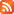 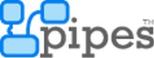 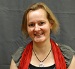 Germa Seuren
http://www.ascleiden.nl/content/library-alert-service-subscription-page
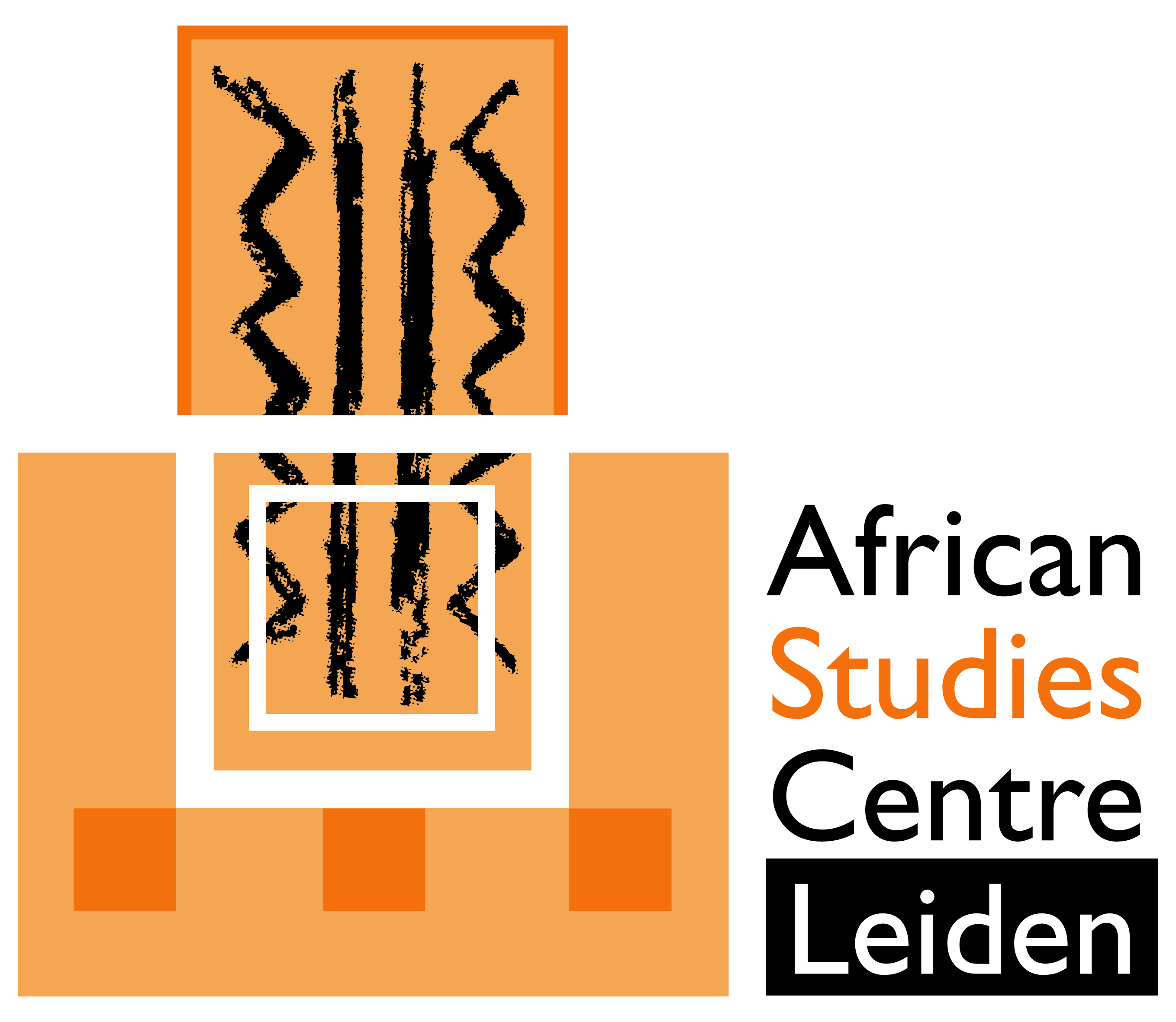 LASA 1 : library alert service
Delivery:
RSS
E-mail

Yahoo Pipe features:
View Source and Clone
Add text
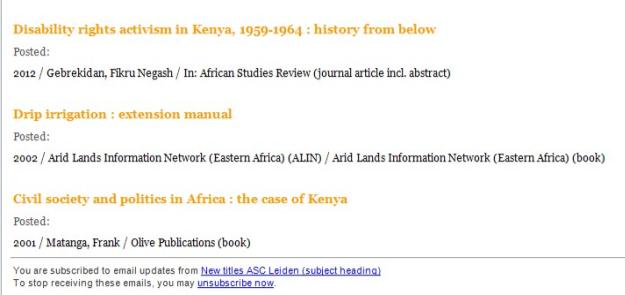 http://www.ascleiden.nl/content/library-alert-service-subscription-page
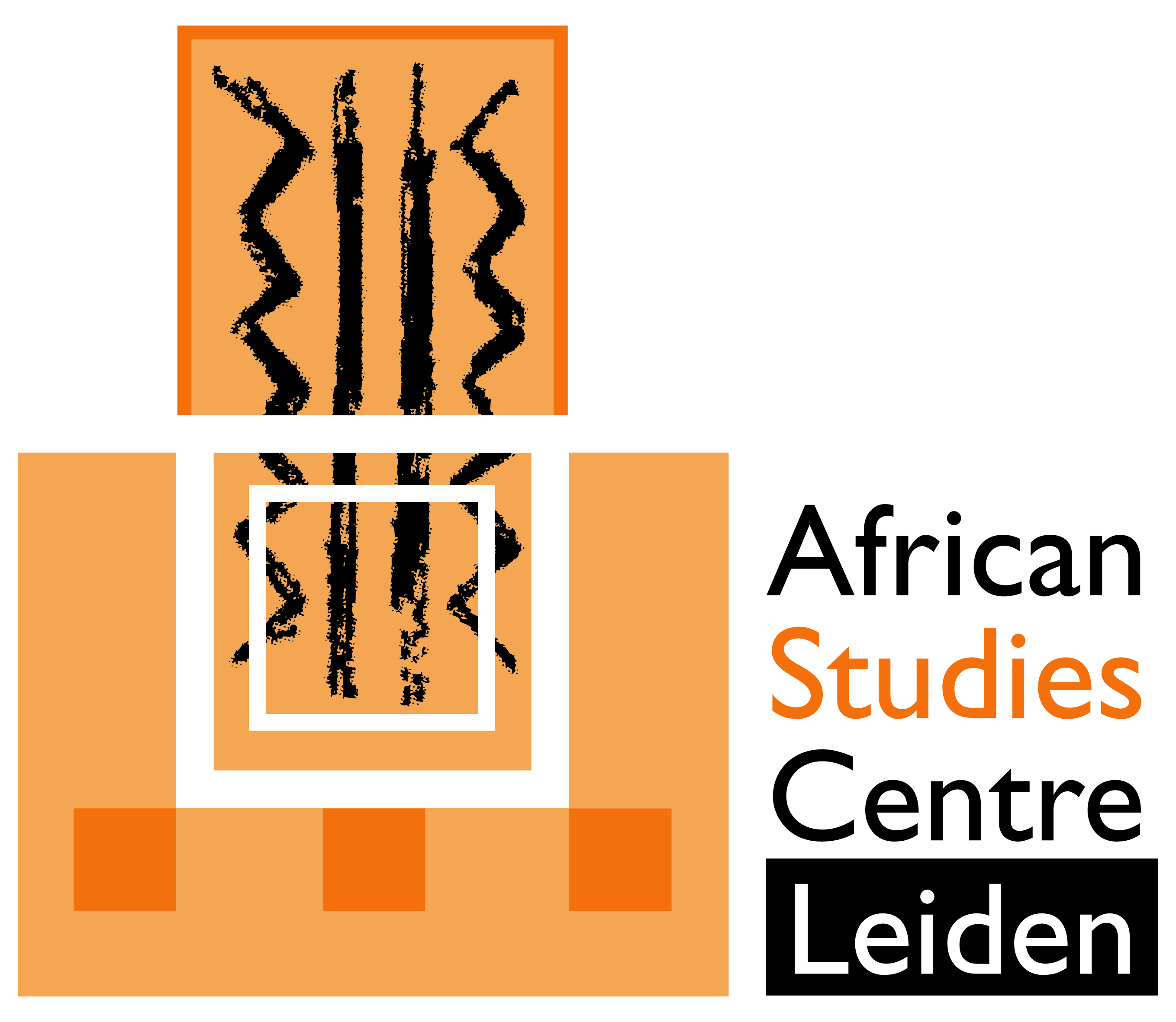 LASA 1 : library alert service
Latest feature: 
Custom alert

Beta version

Corrections and suggestions are very welcome !

Germa Seuren, g.seuren@ascleiden.nl
http://www.ascleiden.nl/content/library-alert-service-subscription-page
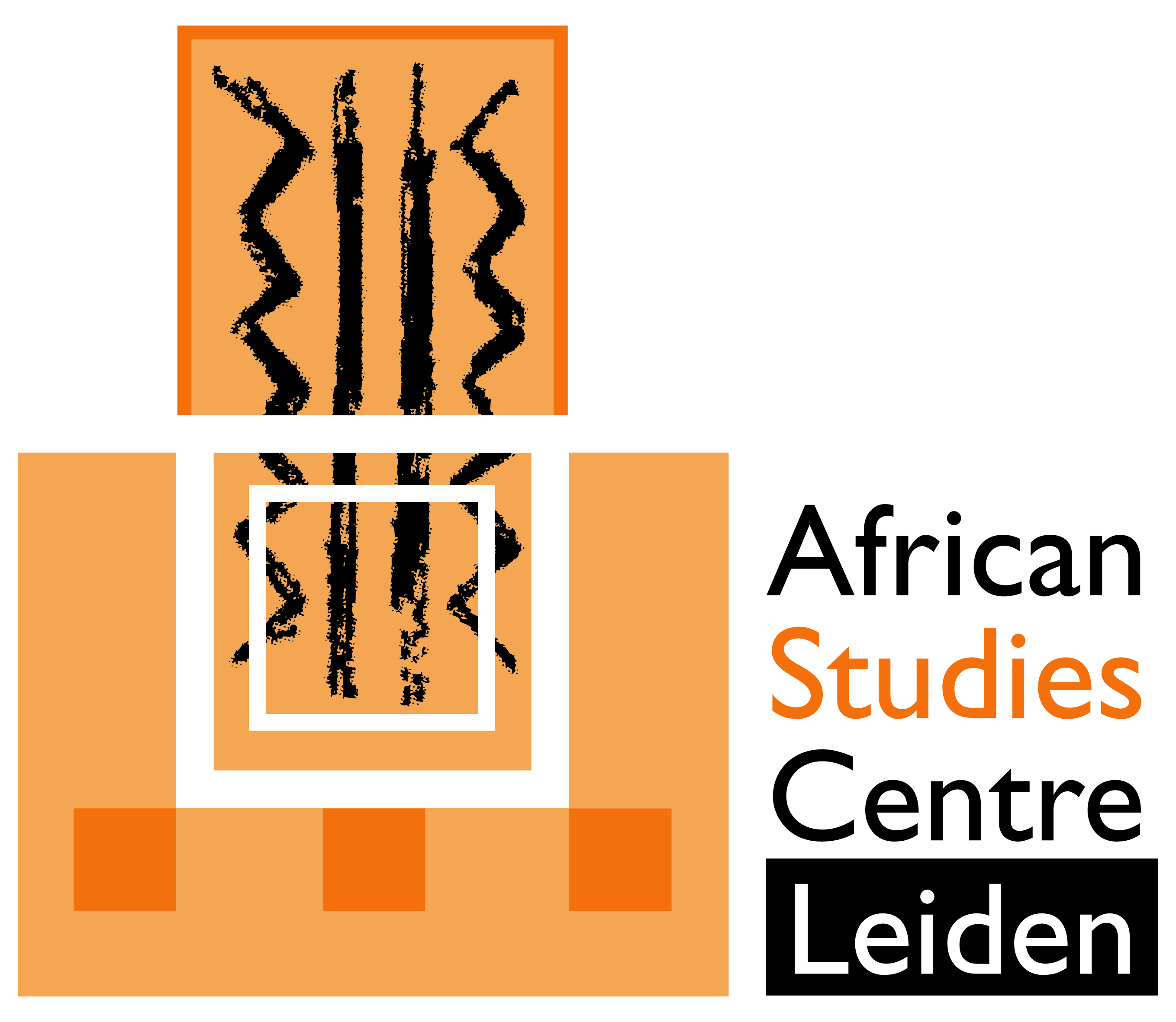 LASA 2 : Acquisitions list
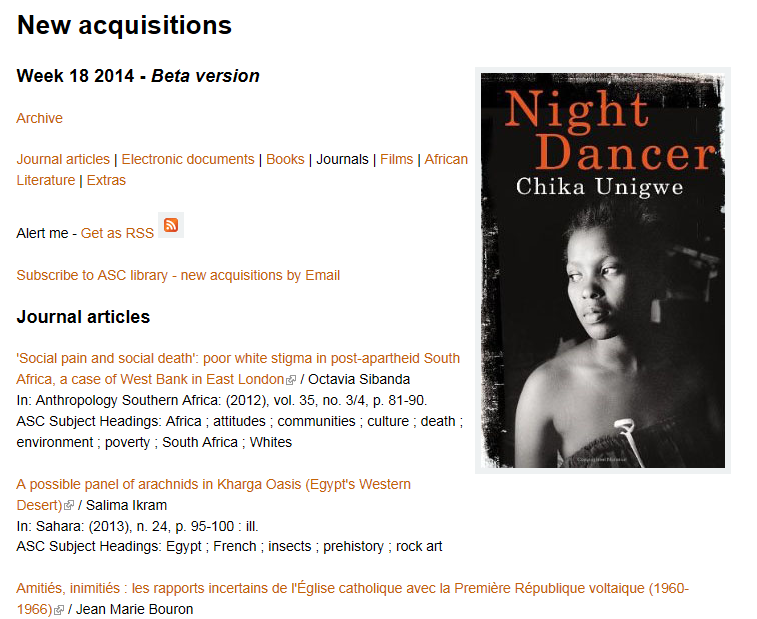 Features:
Weeky, searchable in Google, with extras (abstracts & all titles in RIS)

Technical background:
Export form OCLC database
Conversion via Reference Manager
Copy/Paste Drupal CMS

Beta version

Corrections and suggestions are very welcome !

Ursula Oberst, oberst@ascleiden.nl
Extras:
Read all journal abstracts
All titles in RIS
http://www.ascleiden.nl/content/new-acquisitions
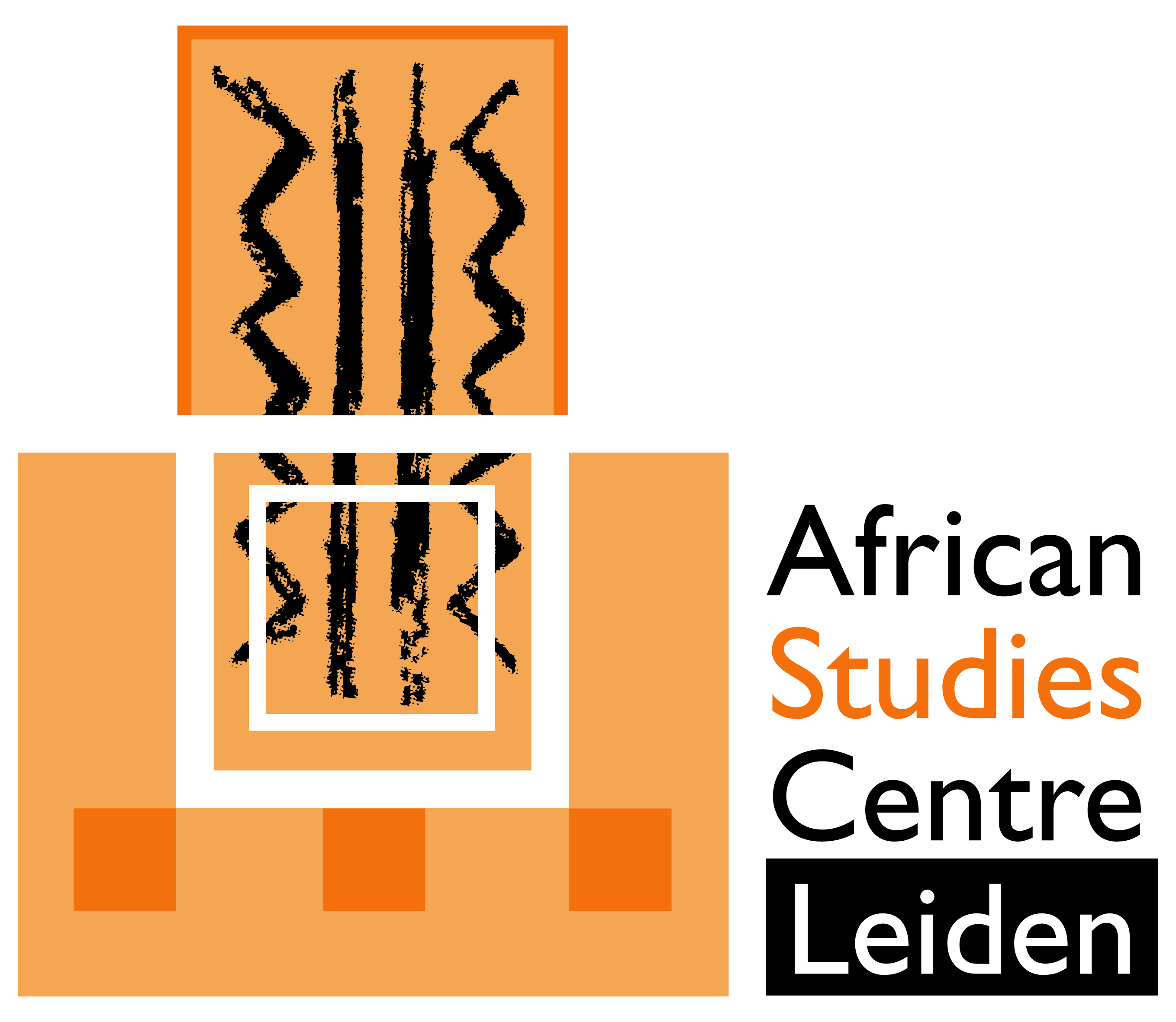 LASA 3 : semi-automatic import of journal articles
Challenge: 
How to ensure a constant annual production of abstracts?
 
Step 1
Make use of existing abstracts (copy/paste) ("Ready-made" abstracts <=>self-made abstracts)
 
Step 2
Acquire/import metadata records including abstracts (LASA 3)
Source: Marlene van Doorn, ARD, 23 (2013), p. 20
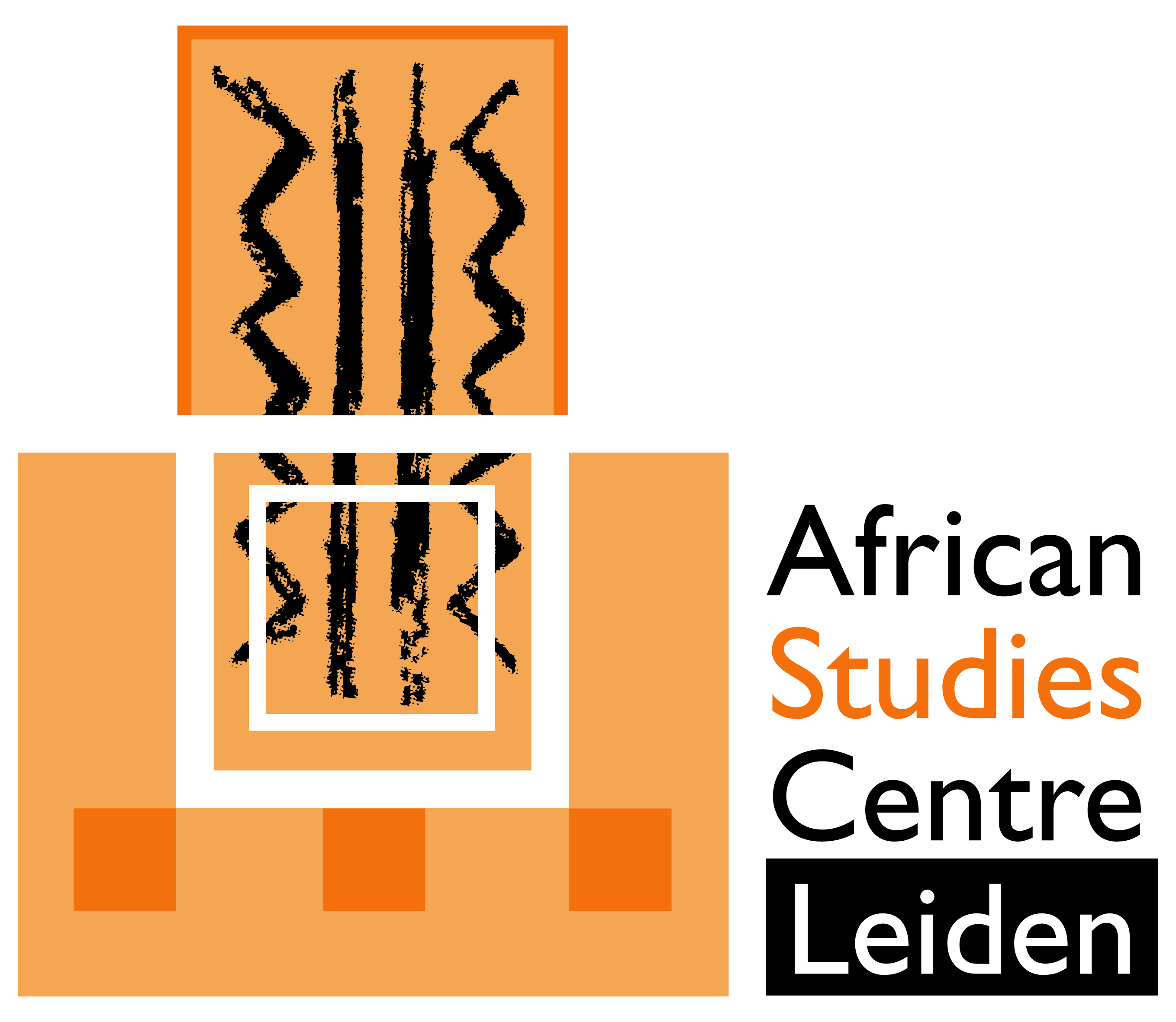 LASA 3 : semi-automatic import of journal articles
Procedure for Taylor & Francis journals: 

RSS Check for new issues
Download articles via citation manager T&F
Conversion via in Reference Manager (RM) to script
Run script in OCLC-PICA database

Evaluation & extension (more journals, more publishers,  different procedures)
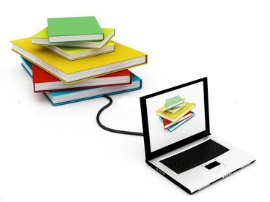 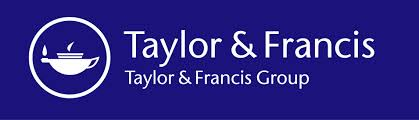 E-only subscriptions
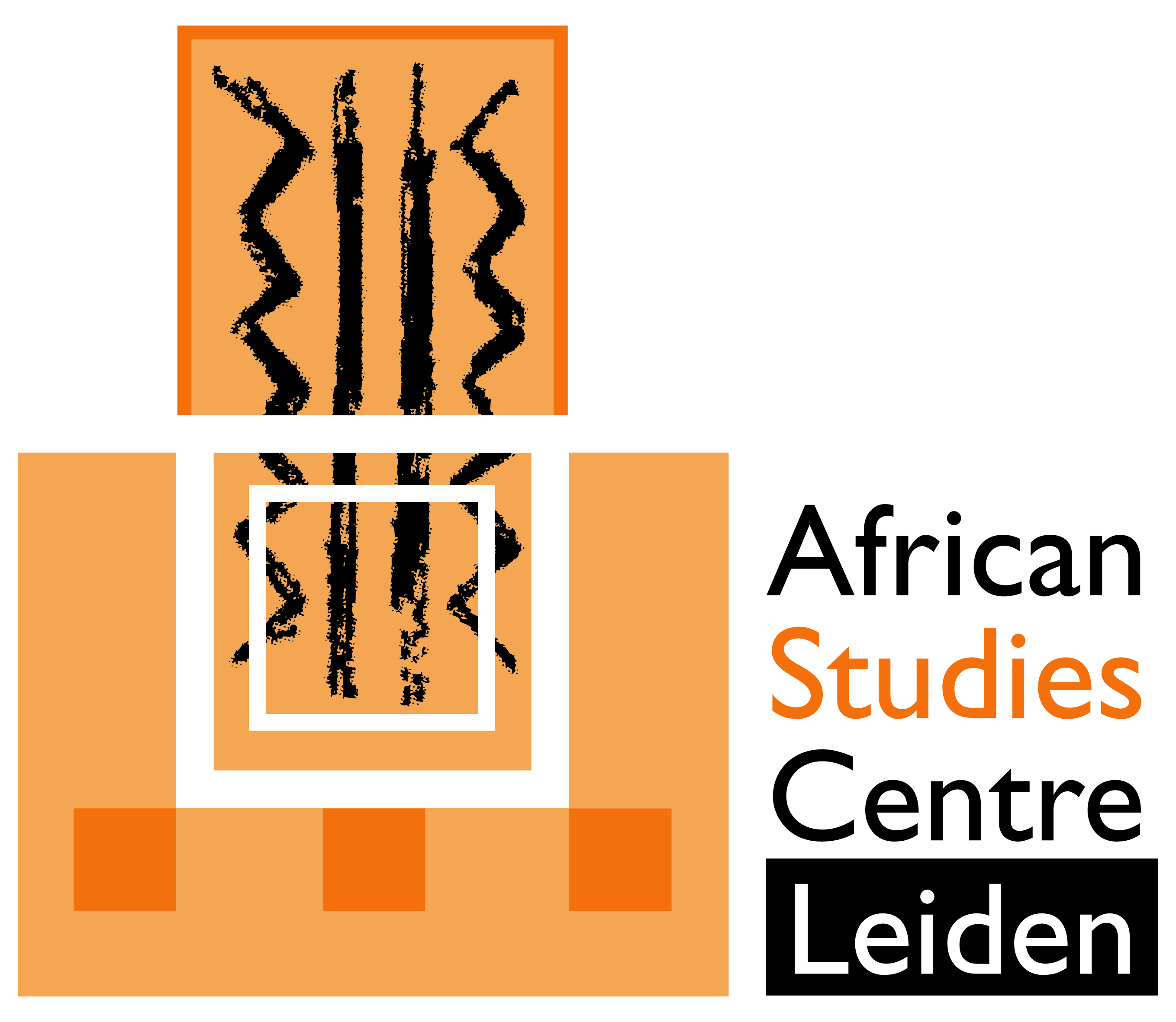 LASA 4 : revitalization of Connecting-Africa
Recent/future activities

Resumption regular updates CA (started december 2013) 
Improvements user interface (started)
Improvements post harvest analyzer
 Review expert module
http://www.connecting-africa.net/
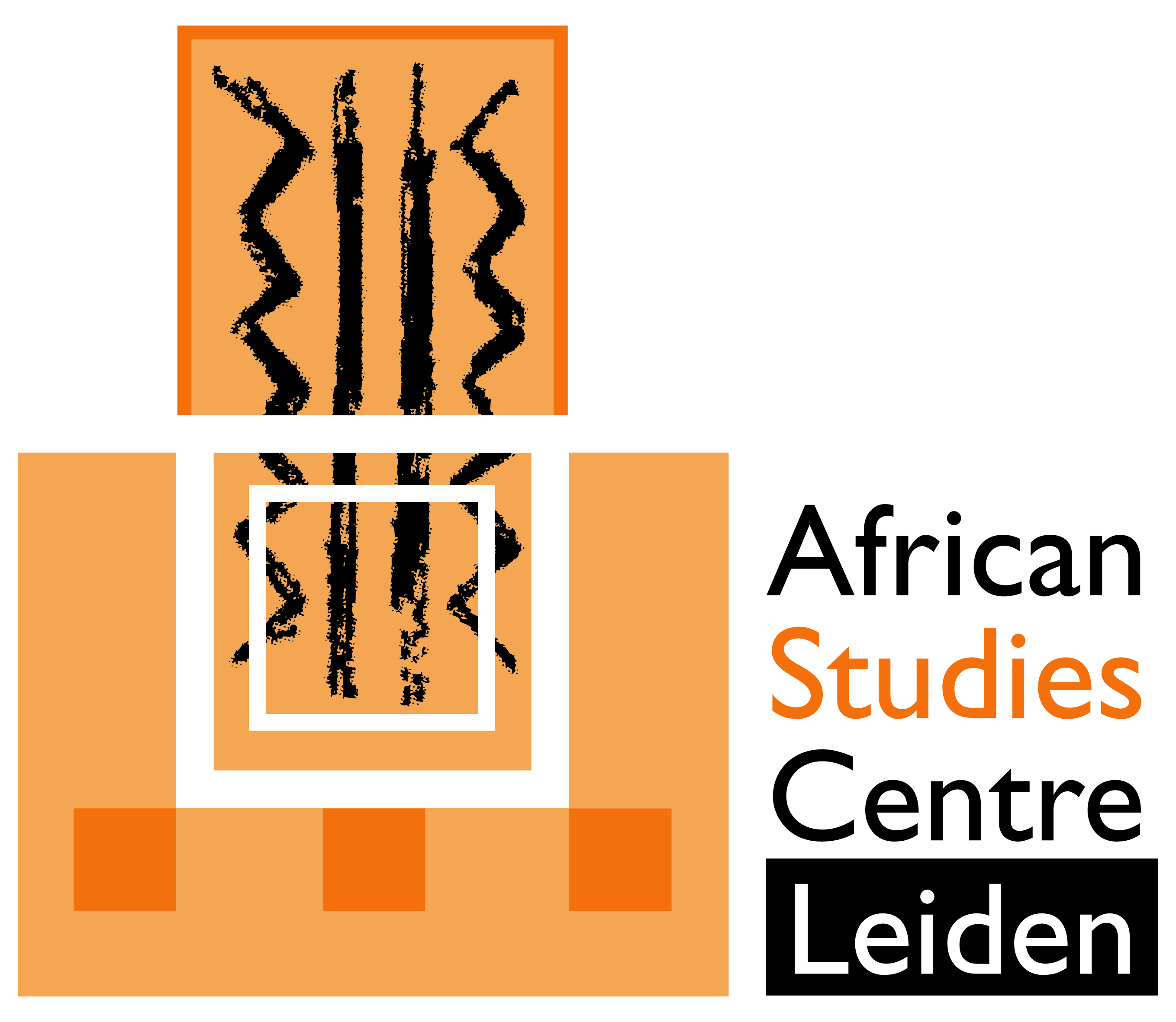 African Studies Centre, Leiden
Name	   oberst@ascleiden.nl
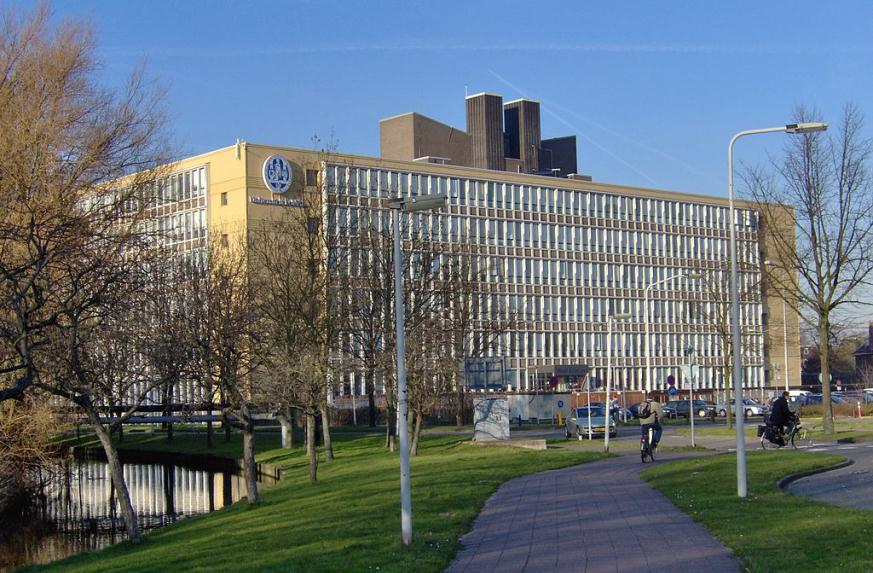